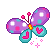 TRƯỜNG TIỂU HỌC ĐÔ THỊ VIỆT HƯNG
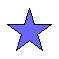 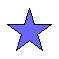 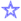 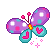 Tiếng Việt
5
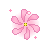 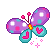 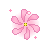 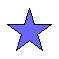 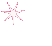 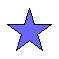 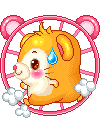 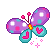 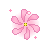 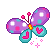 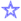 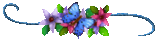 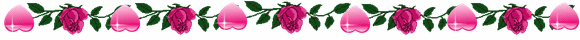 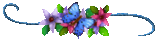 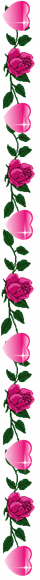 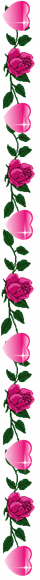 Ôn bài cũ:
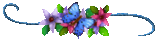 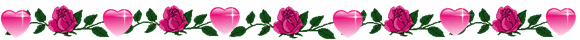 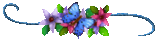 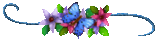 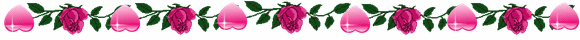 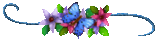 Bài 1:
§äc c¸c ®o¹n v¨n sau và tr¶ lêi c©u hái:
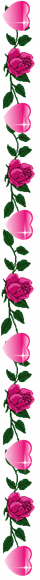 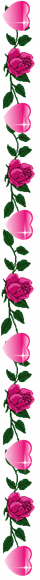 a)  BiÓn lu«n thay ®æi mµu tuú theo s¾c m©y trêi. Trêi xanh th¼m, biÓn còng th¼m xanh, như­ d©ng cao lªn, ch¾c nÞch.  Trêi r¶i m©y tr¾ng nh¹t, biÓn m¬ mµng dÞu h¬i sư­¬ng. Trêi ©m u m©y m­ưa, biÓn x¸m xÞt nÆng nÒ. Trêi Çm Çm gi«ng giã, biÓn ®ôc ngµu giËn d÷…Như một con người biết buồn vui, biển lúc tẻ nhạt, lạnh lùng, lúc sôi nổi, hả hê, lúc đăm chiêu, gắt gỏng.
                                                                        Theo Vò Tó Nam
b) Con kªnh nµy cã tªn lµ kªnh MÆt Trêi. N¬i ®©y, suèt ngµy, ¸nh n¾ng rõng rùc ®æ löa xuèng mÆt ®Êt. Bèn phÝa ch©n trêi trèng huÕch, trèng ho¸c. Tõ lóc mÆt trêi mäc ®Õn lóc mÆt trêi lÆn kh«ng kiÕm ®©u ra mét bãng c©y ®Ó tr¸nh n¾ng. Buæi s¸ng, con kªnh cßn ph¬n phít mµu ®µo, gi÷a trư­a bçng ho¸ ra mét dßng thuû ng©n cuån cuén lo¸ m¾t, råi dÇn dÇn biÕn thµnh mét con suèi löa lóc trêi chiÒu. Cã lÏ bëi vËy mµ nã ®­ưîc gäi lµ kªnh MÆt Trêi.
                                                                             Theo §oµn Giái
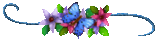 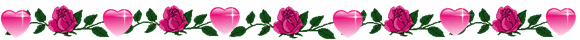 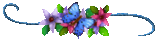 a)  BiÓn lu«n thay ®æi mµu tuú theo s¾c m©y trêi. Trêi xanh th¼m, biÓn còng th¼m xanh, như­ d©ng cao lªn, ch¾c nÞch  Trêi r¶i m©y tr¾ng nh¹t, biÓn còng m¬ mµng dÞu h¬i s­ương. Trêi ©m u m©y mư­a, biÓn còng x¸m xÞt nÆng nÒ. Trêi Çm Çm gi«ng giã, biÓn còng ®ôc ngµu giËn d÷…Như một con người biết buồn vui, biển lúc tẻ nhạt, lạnh lùng, lúc sôi nổi, hả hê, lúc đăm chiêu, gắt gỏng
                                                                                                                                     Theo Vò Tó Nam
+ §o¹n v¨n miªu t¶ ®Æc ®iÓm g× cña biÓn?
+ Khi quan s¸t biÓn t¸c gi¶ ®· cã liªn t­ưởng thó vÞ như­ thÕ nµo?
+ §Ó miªu t¶ ®Æc ®iÓm ®ã, t¸c gi¶ ®· quan s¸t nh÷ng g×? Vµ trong nh÷ng thêi ®iÓm nµo?
b) Con kªnh nµy cã tªn lµ kªnh MÆt Trêi. N¬i ®©y, suèt ngµy, ¸nh n¾ng rõng rùc ®æ löa xuèng mÆt ®Êt. Bèn phÝa ch©n trêi trèng huÕch, trèng ho¸c. Tõ lóc mÆt trêi mäc ®Õn lóc mÆt trêi lÆn kh«ng kiÕm ®©u ra mét bãng c©y ®Ó tr¸nh n¾ng. Buæi s¸ng, con kªnh cßn ph¬n phít mµu ®µo, gi÷a tr­a bçng ho¸ ra mét dßng thuû ng©n cuån cuén lo¸ m¾t, råi dÇn dÇn biÕn thµnh mét con suèi löa lóc trêi chiÒu. Cã lÏ bëi vËy mµ nã ®­ưîc gäi lµ kªnh MÆt Trêi.                                                                                                                            Theo §oµn Giái
+ Con kªnh ®­ưîc quan s¸t vµo nh÷ng thêi ®iÓm nµo trong ngµy?
+ T¸c gi¶ nhËn ra ®Æc ®iÓm cña con kªnh chñ yÕu b»ng gi¸c quan nµo?
+ Nªu  t¸c dông cña nh÷ng liªn tưở­ng khi quan s¸t vµ miªu t¶ con kªnh?
[Speaker Notes: em hãy cho biết chất độc màu da cam gây ra những hậu quả gì đối với con người?
Chúng ta có thể làm gì để giảm bớt nỗi đau cho những nạn nhận chất độc màu da cam. ở VN phải làm gì để chống lại chất dộc màu da cam?- làm đơn.]
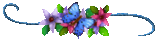 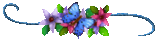 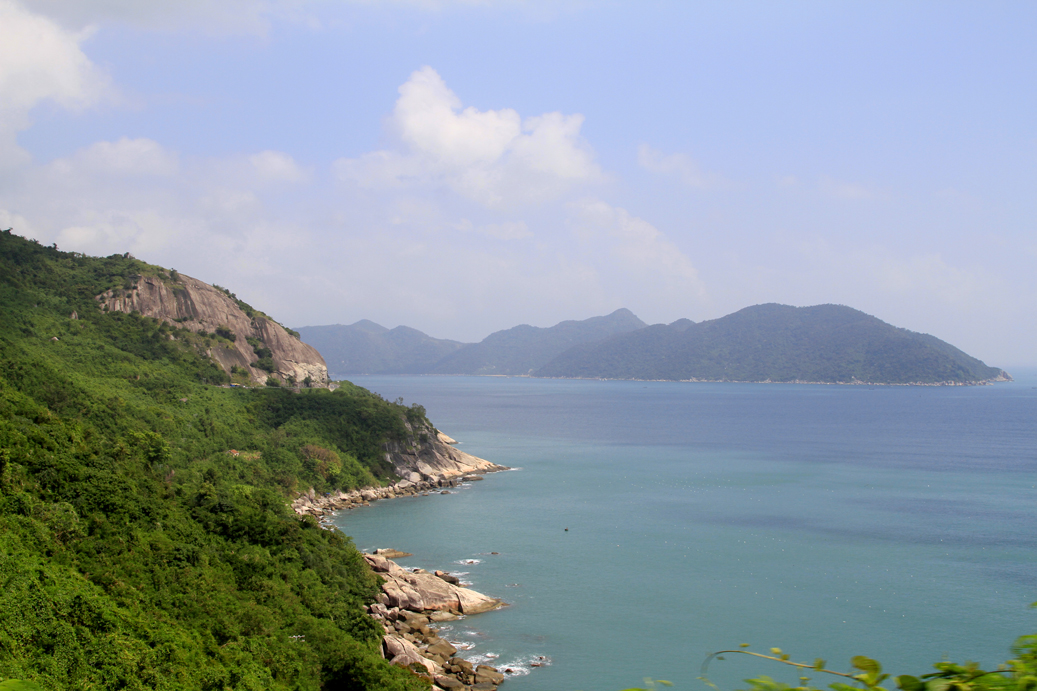 + §o¹n v¨n t¶ sù thay ®æi mµu s¾c cña mÆt biÓn theo s¾c cña m©y trêi.
+ §o¹n v¨n miªu t¶ ®Æc ®iÓm g× cña biÓn?
+ T¸c gi¶ quan s¸t bÇu trêi vµ mÆt biÓn vµo nh÷ng thêi ®iÓm kh¸c nhau: Khi bÇu trêi xanh th¼m, khi bÇu trêi r¶i m©y tr¾ng nh¹t, khi bÇu trêi khi ©m u, khi bÇu trêi Çm Çm gi«ng giã.
+ §Ó miªu t¶ ®Æc ®iÓm ®ã, t¸c gi¶ ®· quan s¸t nh÷ng g×? Vµ trong nh÷ng thêi ®iÓm nµo?
_________________________
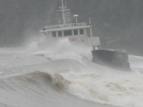 + Khi quan s¸t biÓn t¸c gi¶ ®· cã liªn t­ưởng thó vÞ như­ thÕ nµo?
+ Khi quan s¸t t¸c gi¶ liªn t­ưởng tíi t©m tr¹ng cña con người­.
* BiÓn nh­ư con ng­ười, còng biÕt buån vui: lóc tÎ nh¹t, lóc l¹nh lïng, lóc s«i næi, h¶ hª, lóc ®¨m chiªu, g¾t gáng.
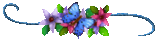 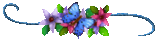 [Speaker Notes: Bài tập 2 yêu cầu chúng ta làm gì? Bằng những hiểu biết của mình, em hãy cho biết phần đầu đơn có những gì? Nơi chốn và thời gian viết ở phía nào của lá đơn? Tên đơn viết như thế nào? Phần tiếp theo của đơn là gì? Em nào có thể nêu được lý do viết đơn cho cả lớp theo dõi?
Nx: Bạn làm đúng trình twj1 lá đơn chưa: NỘI DUNG ĐƠN CỦA BẠN NHƯ THẾ NÀO?]
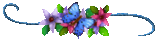 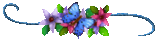 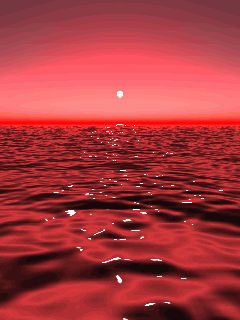 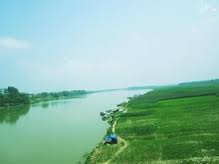 - Con kªnh ®­ưîc quan s¸t ë mäi thêi ®iÓm trong ngµy: Suèt ngµy, tõ lóc mÆt trêi mäc ®Õn lóc mÆt trêi lÆn, buæi s¸ng, gi÷a tr­ưa, lóc chiÒu.
+ Con kªnh ®­ưîc quan s¸t vµo nh÷ng thêi ®iÓm nµo trong ngµy?
+ T¸c gi¶ nhËn ra ®Æc ®iÓm cña con kªnh chñ yÕu b»ng gi¸c quan nµo?
-T¸c gi¶ nhËn ra ®Æc ®iÓm cña con kªnh b»ng gi¸c quan thị gi¸c vµ xóc gi¸c.
________________________
+ Nªu  t¸c dông cña nh÷ng liªn tưở­ng khi quan s¸t vµ miªu t¶ con kªnh?
- Nh÷ng liªn tưở­ng cña t¸c gi¶ làm cho ngườ­i ®äc h×nh dung đư­îc c¸i n¾ng nãng d÷ déi cña con kªnh mÆt trêi.
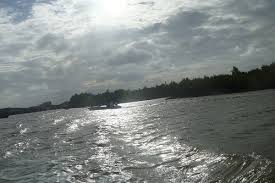 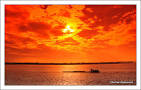 * Sù liªn t­ưởng ®ã lµm cho c¶nh vËt hiÖn ra sinh ®éng h¬n , g©y Ên tượng cho bài viết.
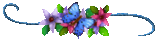 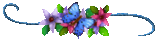 [Speaker Notes: Bài tập 2 yêu cầu chúng ta làm gì? Bằng những hiểu biết của mình, em hãy cho biết phần đầu đơn có những gì? Nơi chốn và thời gian viết ở phía nào của lá đơn? Tên đơn viết như thế nào? Phần tiếp theo của đơn là gì? Em nào có thể nêu được lý do viết đơn cho cả lớp theo dõi?
Nx: Bạn làm đúng trình twj1 lá đơn chưa: NỘI DUNG ĐƠN CỦA BẠN NHƯ THẾ NÀO?]
Bài 2
Dùa vào kÕt qu¶ quan s¸t cña m×nh, em h·y
 lËp dàn ý bài v¨n miªu t¶ mét c¶nh s«ng n­ước
(mét vïng biÓn, mét dßng s«ng, mét con suèi
 hay mét hå nướ­c)
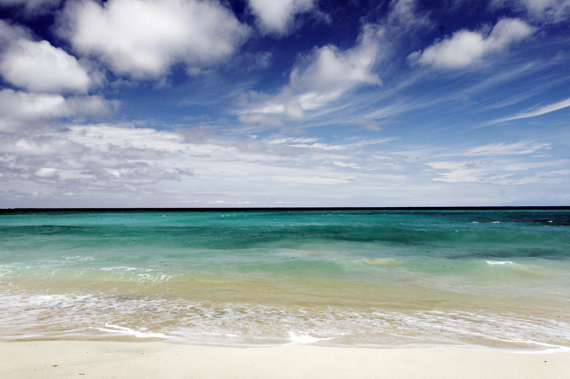 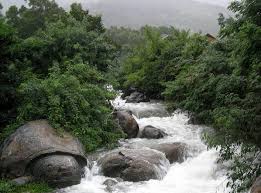 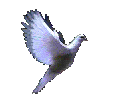 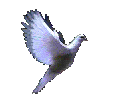 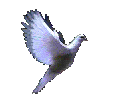 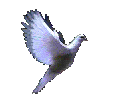 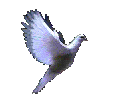 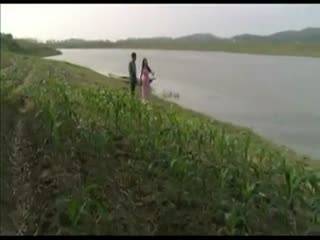 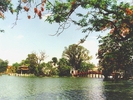 Dàn ý :
Mở đoạn :	Sông Hồng vào mùa hè thật nhộn nhịp
Thân đoạn :   + Bầu trời cao trong xanh,gió hiu hiu thổi
	     	+ Mặt nước sông lăn tăn gợn sóng.Mặt trời toả ánh nắng vàng rực xuống dòng sông như có ai dát bạc. Nước lóng lánh,lung linh, đục ngầu đỏ nặng phù sa
	     	+ Thuyền bè đi lại tấp nập
	     	+ Hai bên bờ là thành phố ,rộn rã bước vào ngày mới
Kết đoạn: Sông Hồng bồi đắp phù sa cho đồng bằng Bắc Bộ luôn xanh tươi,màu mỡ
Vd: - Tả dòng sông quê em
MĐ: - Quê hương ai cũng có một dòng sông êm đềm, con sông luôn gắn bó với tuổi thơ đời tôi..
Cũng như mọi người tuổi thơ em cũng gắn bó với dòng sông quê này lắm.
TĐ: - Con sông chảy qua làng em là sông nhà Lê.
- Dòng sông chảy êm ả, dịu dàng..
- Dòng sông phản chiếu những hàng tre đổ bóng mát rượi xuống đôi bờ..
- Dưới sông, buổi trưa những chú trâu đen bóng đằm mình tắm mát…
- Những đàn vịt thi nhau ngụp lặn…
- Lũ trẻ tắm và nghịch đuổi bắt hét vang cả dòng sông…
- Từng đoàn thuyền chở muối, đá, tre, nứa đi khắp nơi…
- Đây là con sông ngày xưa vua Lê đào để buôn bán và du ngoạn…
- Đây cũng là con sông vận chuyển hàng hóa vào Nam đánh Mĩ…
- KĐ: Em rất yêu con sông quê em..
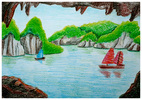 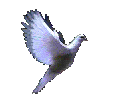 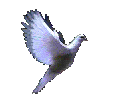 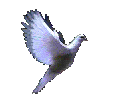 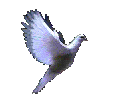 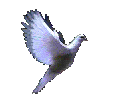 Chúc các thầy cô mạnh khoẻ
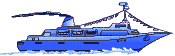 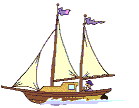 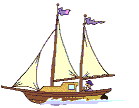 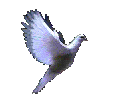 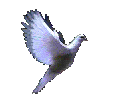 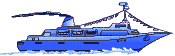 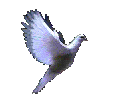 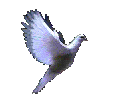 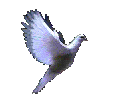 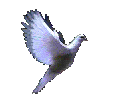 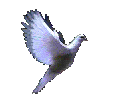 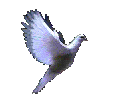 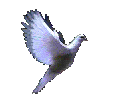 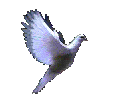 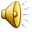 VÍ DỤ:
MỞ BÀI : 
	Dòng sông Thu Bồn hiền hòa gắn liền với tuổi thơ của em.
2. THÂN BÀI: 
      - Dòng sông uốn lượn như sợi chỉ màu 
   	- Mặt dòng sông, khi có gió nhẹ, khi mùa mưa lũ. 
	- Hai bờ sông: bãi cát, bãi ngô, rặng tre, nhà cửa. 
	- Con sông gắn bó với đời sống của nhân dân.
 3. KẾT BÀI : 
	Em thích dòng sông Thu Bồn quê em.
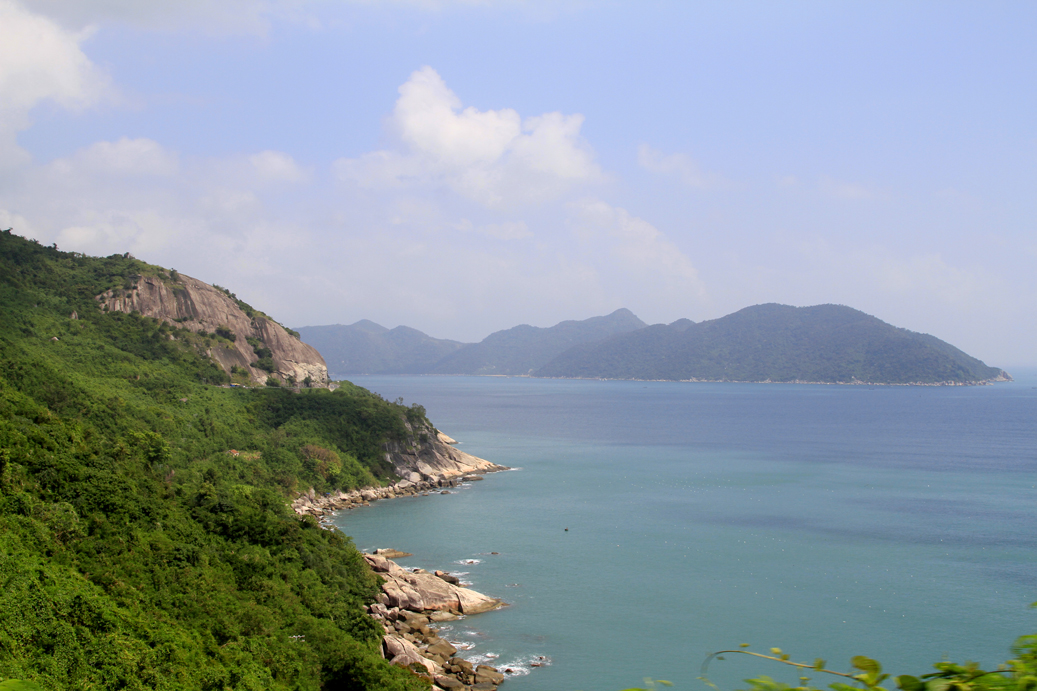 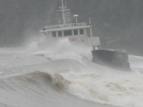 [Speaker Notes: em hãy cho biết chất độc màu da cam gây ra những hậu quả gì đối với con người?
Chúng ta có thể làm gì để giảm bớt nỗi đau cho những nạn nhận chất độc màu da cam. ở VN phải làm gì để chống lại chất dộc màu da cam?- làm đơn.]
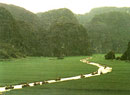 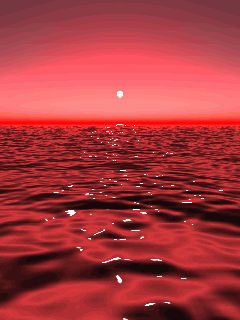